Câu hỏi 1: Một tuần có mấy ngày?
5 ngày
a
6 ngày
b
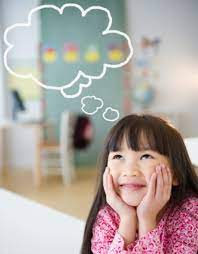 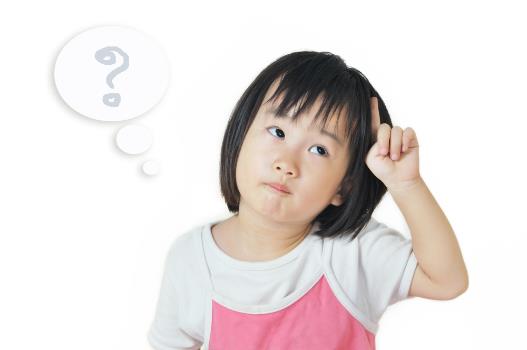 7 ngày
c
7 ngày
c
Câu hỏi 2: Hôm nay là thứ 4. 
Vậy ngày hôm qua là thứ mấy?
Thứ 3
Thứ 3
a
a
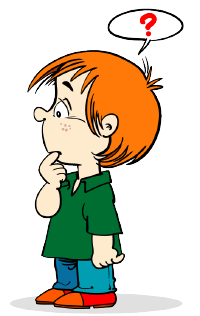 Thứ 4
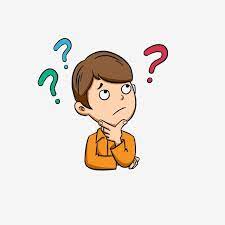 b
Thứ 5
c
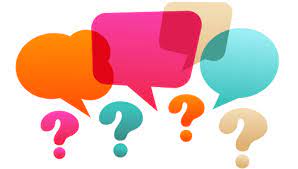 Câu hỏi 3: 
Bé hãy sắp xếp đúng thứ tự các mùa trong năm?
Xuân - Hạ - Thu - Đông
a
Đông - Thu  - Xuân - Hạ
b
Hạ - Xuân - Thu - Đông
c
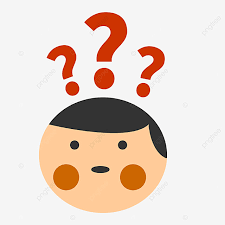 Xuân - Hạ - Thu - Đông
a
Câu hỏi 4: 
Hai hình vuông chắp ghép với nhau tạo thành hình gì?
Hình chữ nhật
a
Hình vuông
b
Hình chữ nhật
a
Hình tam giác
c
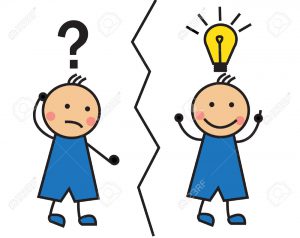 Câu hỏi 5: Chọn đáp án đúng?
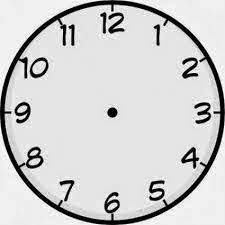 Đồng hồ có 3 kim: Kim ngắn nhất là kim chỉ giờ. Kim dài hơn là kim chỉ phút. Kim dài nhất là kim chỉ giây
Đồng hồ có 3 kim: Kim ngắn nhất là kim chỉ giờ. Kim dài hơn là kim chỉ phút. Kim dài nhất là kim chỉ giây
a
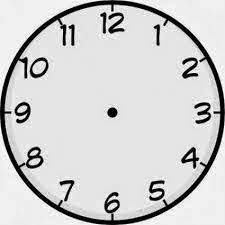 Đồng hồ có 2 kim: Kim ngắn nhất là kim chỉ giờ. Kim dài nhất là kim chỉ giây.
a
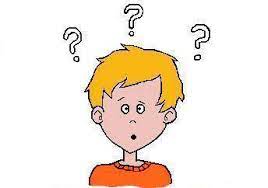 b
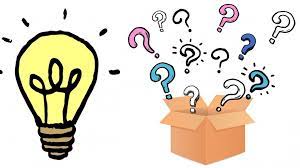